Викторина-презентация«Мой город Томск»
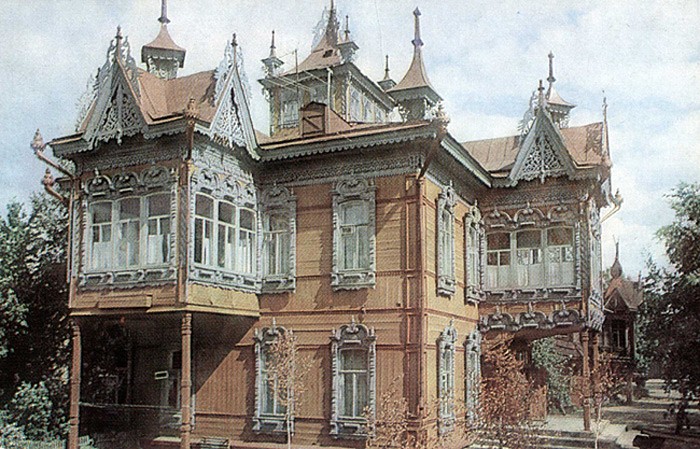 Воспитатель ГПД
МАОУ гимназия №56
Г.Томск
Шестакова Елена Олеговна
Какой из гербов принадлежит городу Томску?
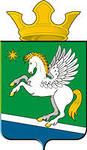 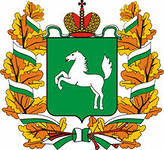 2
1
3
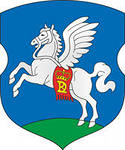 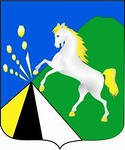 5
4
На каком из фото изображён Томский государственный университет?
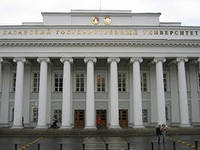 1
2
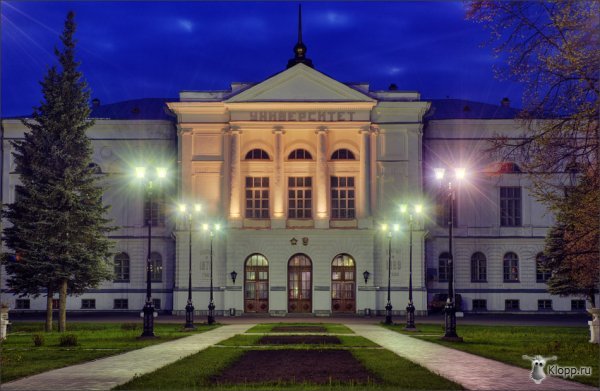 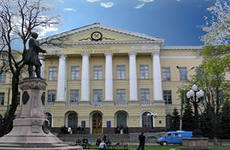 3
4
Где в Томске поставлен это памятник и кто его автор?
Заслуженный художник России Леонтий Андреевич Усов
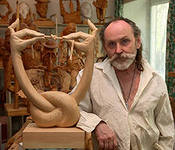 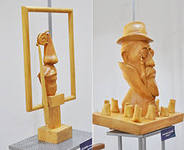 Как называется это озеро, любимое место отдыха Томичей?
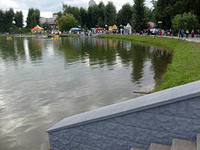 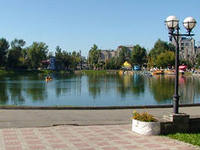 Как называется этот парк? Какой мемориал в нём находится?
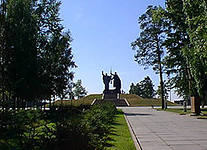 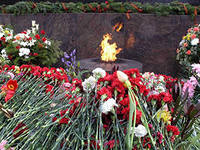 Как называется гора, с которой началась история Томска?
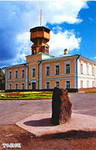 Какой район в XVIII веке называли Шведской горой?
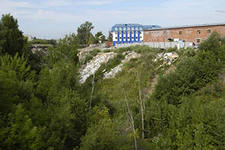 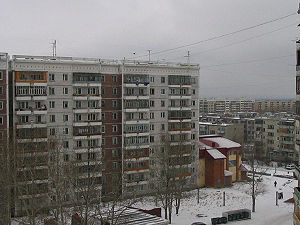 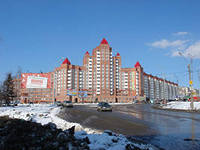 Микрорайон Томска, получивший своё название по расположению в лесной зоне
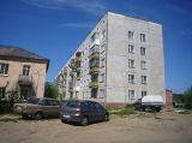 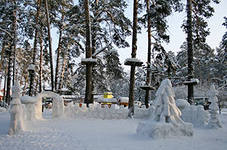 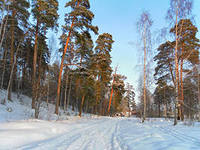 Расположите события в их хронологическом порядке
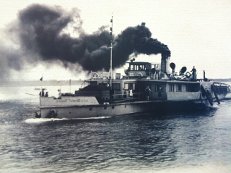 1
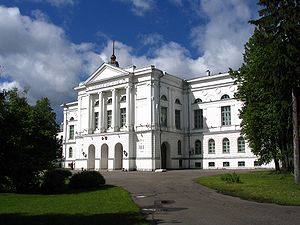 2
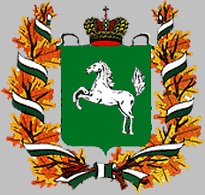 3
4
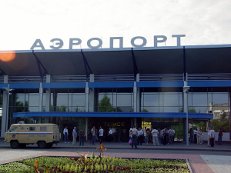 5
Распределите здания по их назначению
Областной художественный музей
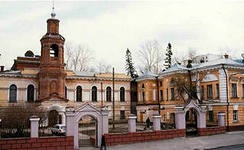 Областной театр драмы
3
2
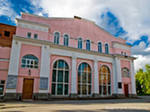 Областной краеведческий музей
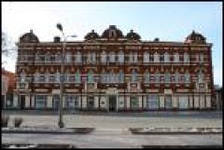 5
Кукольный Театр «Скоморох»
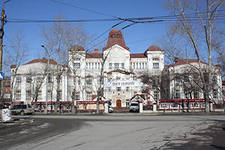 Томский областной театр юного зрителя
1
4
СПАСИБО ЗА УЧАСТИЕ!
МОЛОДЦЫ!
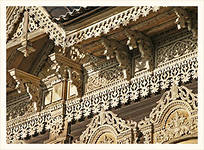